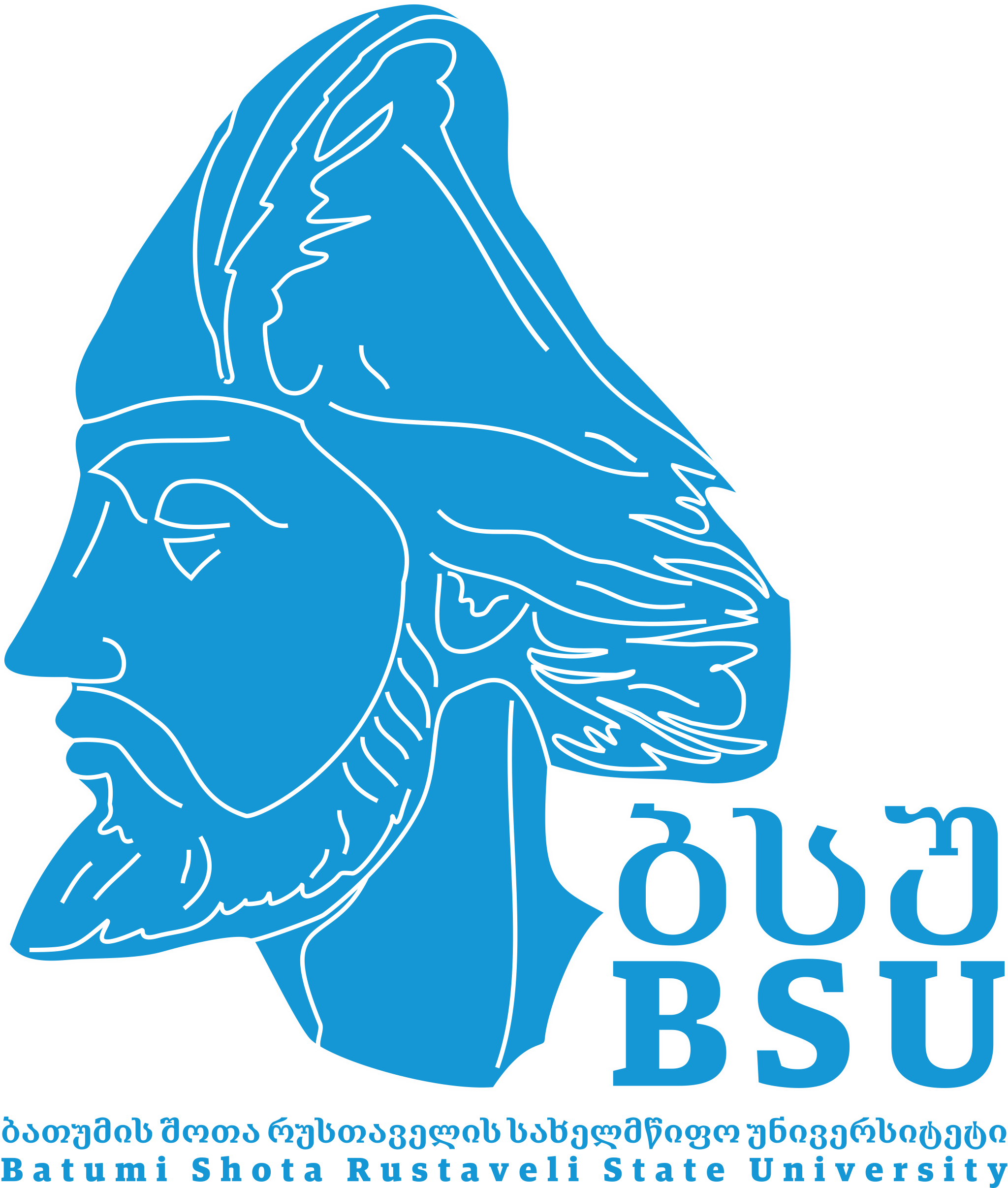 სსიპ - ბათუმის შოთა რუსთაველის სახელმწიფო უნივერსიტეტი
დამოკიდებული წინადადების კლასიფიკაციის საკითხები

ასოც. პროფესორი ნათია ფარტენაძე
2021 წელი
ძირითადი საკითხები:
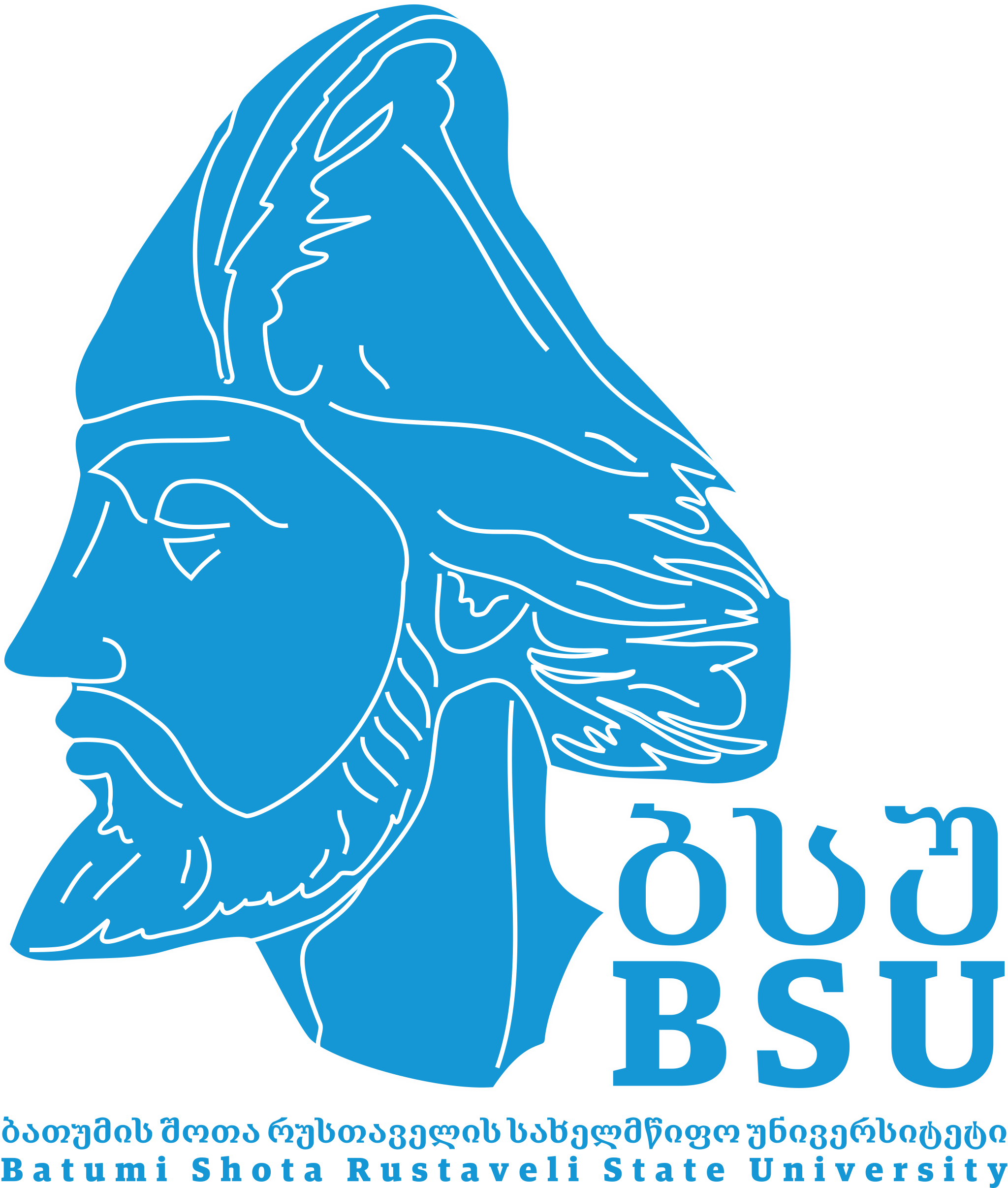 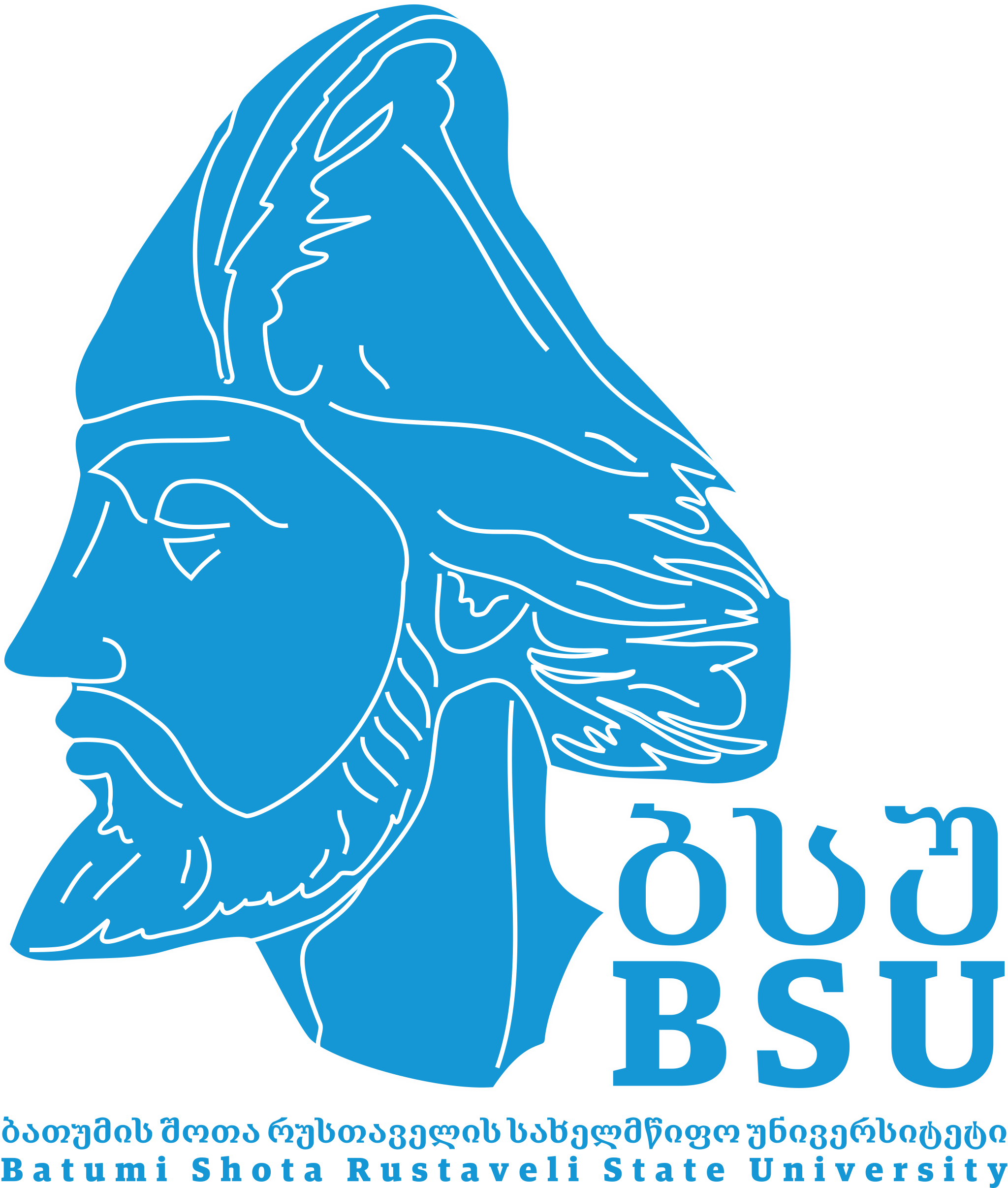 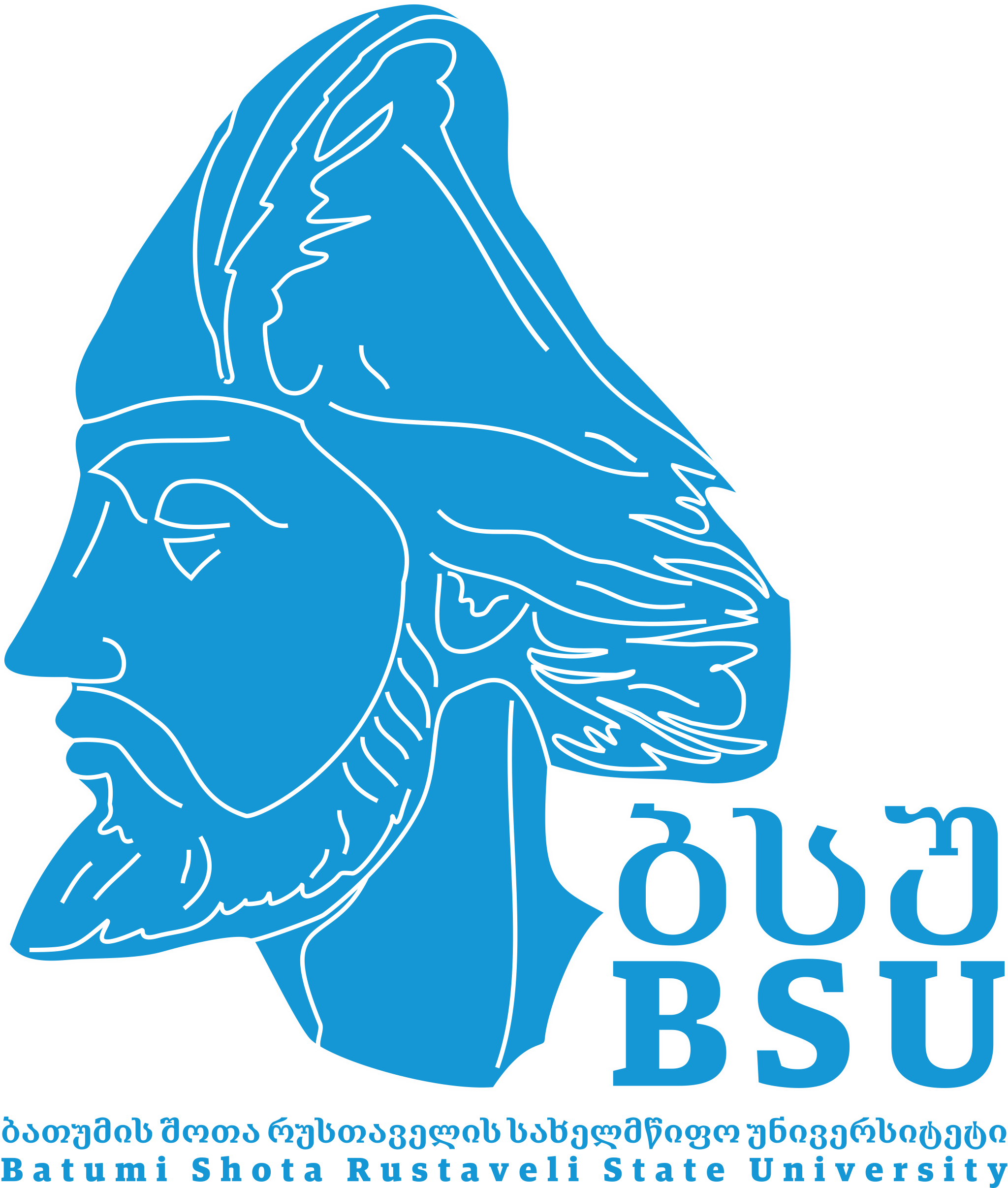 საანალიზო ფორმები
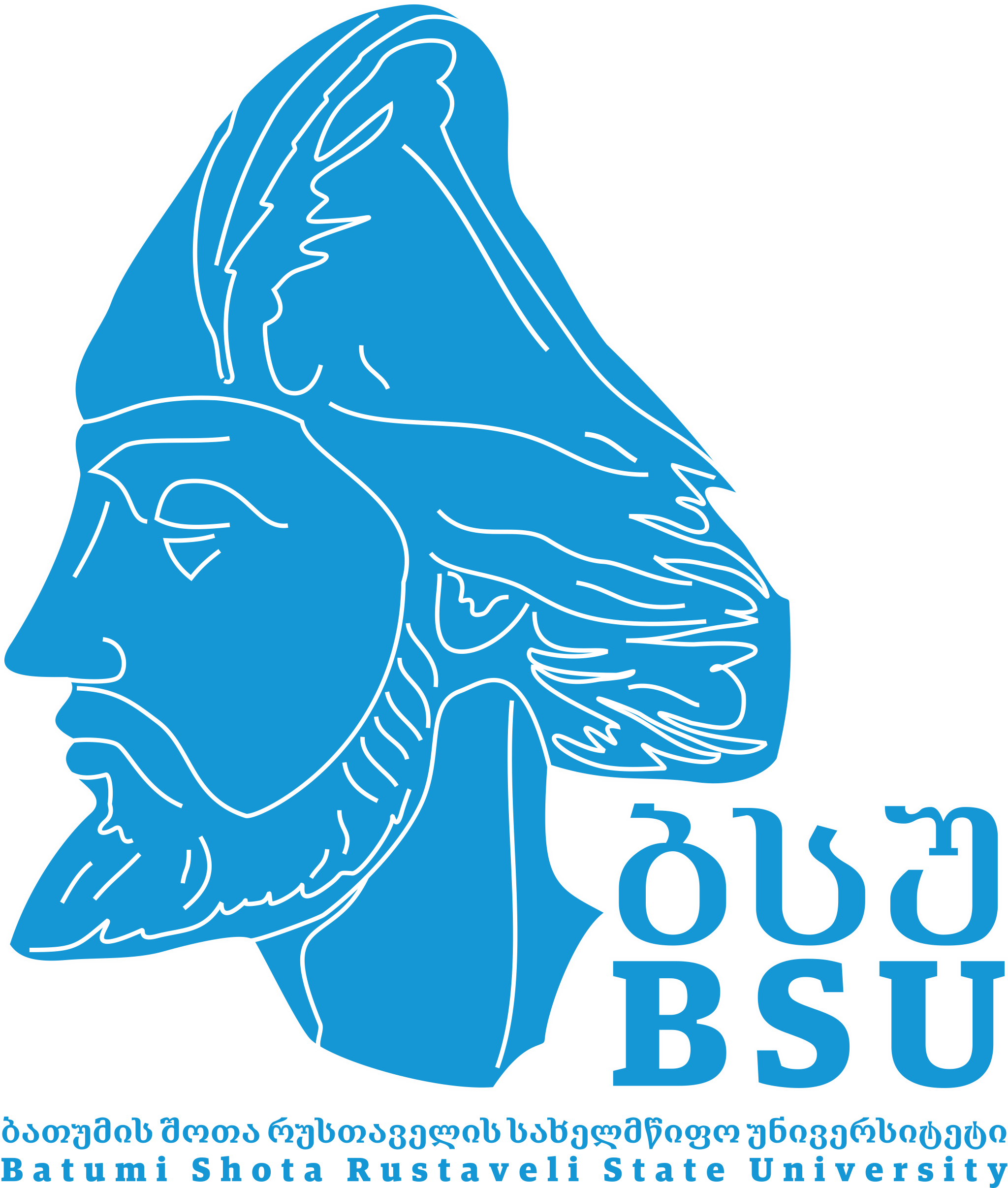 დამოკიდებული წინადადების კლასიფიკაციის თაობაზე არსებულ განსხვავებულ შეხედულებათა შეჯერების საფუძველზე, შეიძლება ითქვას, რომ ანალიზისას ყურადღება უნდა მიექცეს საკორელაციო სიტყვებს, კავშირებსა და საკავშირებელ სიტყვებს, საკლასიფიკაციო ნიშნებსა და სემანტიკურ მხარეს.
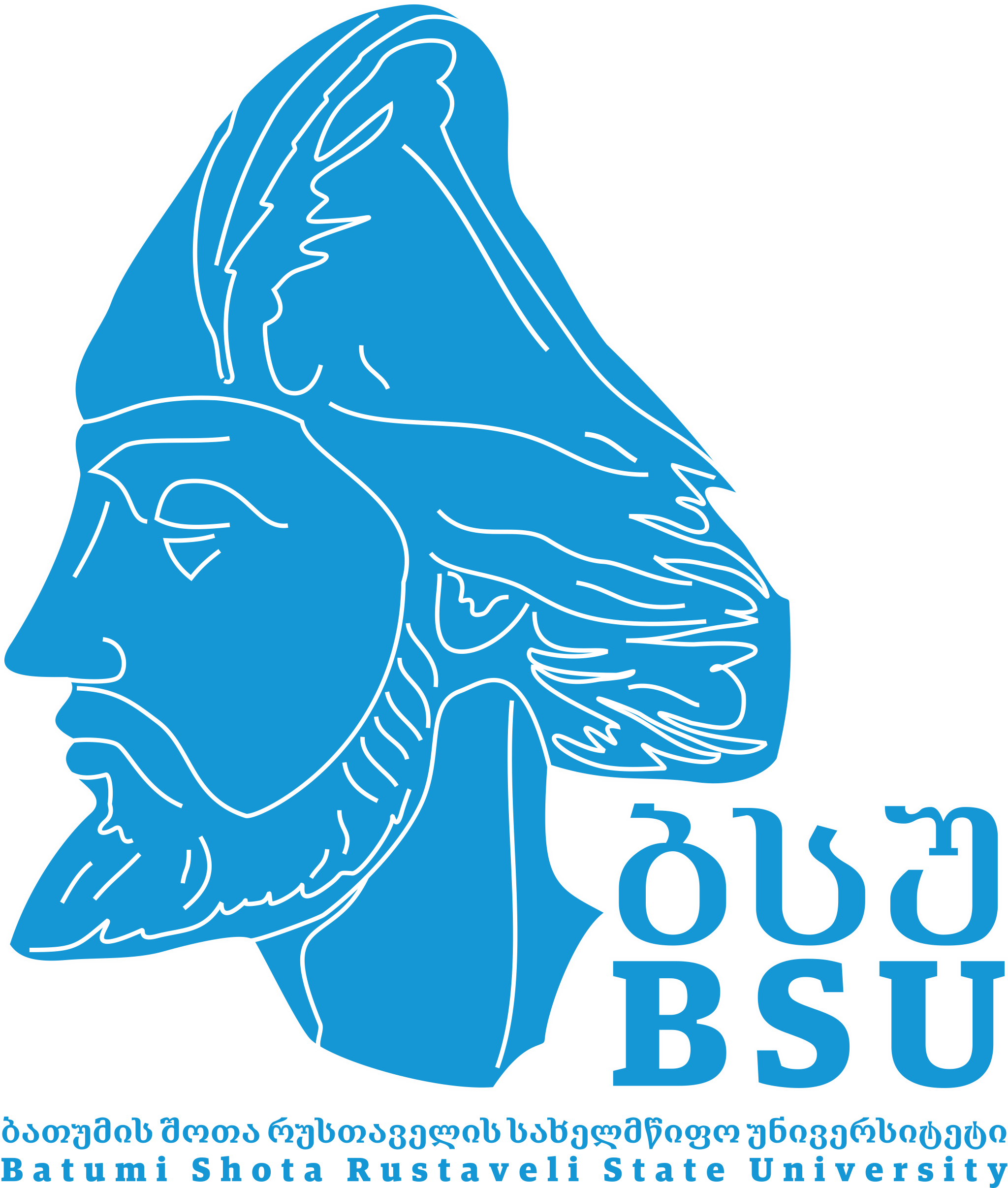 გმადლობთ ყურადღებისთვის!
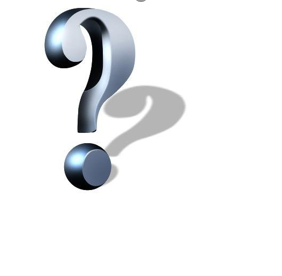